الفرع الثاني:خصائص جرائم الأعمال:
أولا:تحكمها قوانين خاصة.
ثانيا:هي قواانين متعددة.
ثالث:الجاني قد يكون طبيعي أو اعتباري.
رابعا:الجاني غالبا ما يكون من أصحاب النفوذ الإداري أو المالي.
خامسا:جرائم الأعمال تعتمد عل التطور التقني.
جرائم الأعمال يصعب اثباتها.
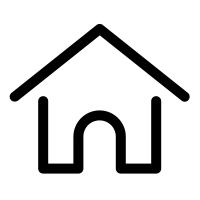